Programming Languages
CSE 340 – Principles of Programming Languages
Fall 2015

Adam Doupé
Arizona State University
http://adamdoupe.com
What is a programming language?
A way to communicate instructions to a machine 
Is this the only definition/purpose?
Communicate an algorithm 
Describe a process
Communicate a system to another person
2
How does the computer understand your instructions?
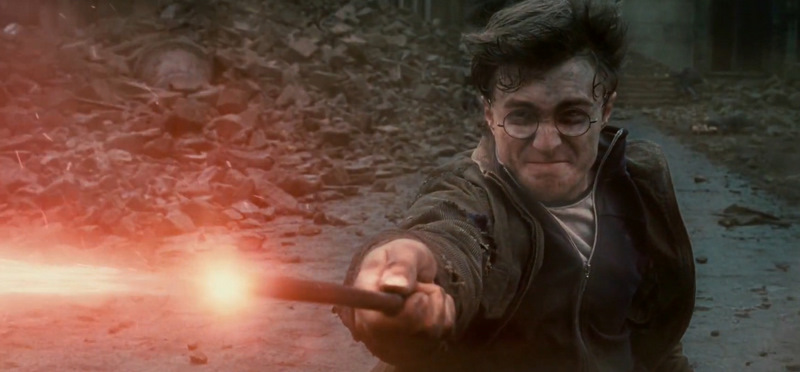 NO!
3
How does the computer understand your instructions?
The CPU understands assembly language
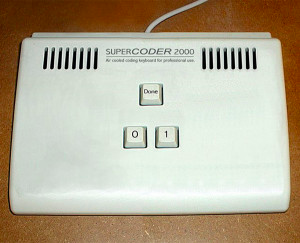 4
How does the computer understand your instructions?
Programs translate your intentions to the assembly language that the CPU understands
Compilers
Translate programming language to executable binary
Interpreters
Translate and execute a programming language
Transpiler
Translate a programming language to another programming language
5
How do they work?
In this class, we will study how these programs are able to translate a high-level programming language into something the computer can understand
Theory
Enables us to define what we can and cannot do when defining a programming language
Practice
Empowers us to develop domain-specific languages, task-specific compilers, static analysis, …
6
BF
++++++++[>++++[>++>+++>+++>+<<<<-]>+>+>->>+[<]<-]>>.>---.+++++++..+++.>>.<-.<.+++.------.--------.>>+.>++.
Output: Hello World!
http://www.iwriteiam.nl/Ha_bf_online.html
7
8
Whitespace
____\n___\t__\t___\n\t\t____\t\n___\t\t__\t_\t\n\t\t____\t_\n___\t\t_\t\t__\n\t\t____\t\t\n___\t\t_\t\t__\n\t\t____\t__\n___\t\t_\t\t\t\t\n\t\t____\t_\t\n___\t_\t\t__\n\t\t____\t\t_\n___\t_____\n\t\t____\t\t\t\n___\t\t\t_\t\t\t\n\t\t____\t___\n___\t\t_\t\t\t\t\n\t\t____\t__\t\n___\t\t\t__\t_\n\t\t____\t_\t_\n___\t\t_\t\t__\n\t\t____\t_\t\t\n___\t\t__\t__\n\t\t____\t\t__\n___\t_____\n\t\t____\t\t_\t\n___\t\t_\t\t\t\t\n\t\t____\t\t\t_\n___\t\t__\t\t_\n\t\t____\t\t\t\t\n___\t_____\n\t\t____\t____\n___\t\t\t__\t\t\n\t\t____\t___\t\n___\t\t\t____\n\t\t____\t__\t_\n___\t\t____\t\n\t\t____\t__\t\t\n___\t\t___\t\t\n\t\t____\t_\t__\n___\t\t__\t_\t\n\t\t____\t_\t_\t\n___\t\t\t__\t\t\n\t\t____\t_\t\t_\n___\t____\t\n\t\t____\t_\t\t\t\n____\n\t\t_____\n\n_\t_\t\t\t_\t\t\t_\t\t\t__\t__\t\t_\t__\t_\t\t\t_\t___\t\t__\t_\t\n\n_\t_\t\t_\t\t\t__\t\t__\t_\t_\t\t\t_\t\t\t_\t\t_\t\t___\t\t_\t__\t_\t\t_\t\t\t__\t\t__\t_\t\n\n\n\n\n___\t\t____\t_\t\t__\t___\t\t__\t__\n\t___\n\t\n\n___\t\t\t_\t\t\t_\t\t\t__\t__\t\t_\t__\t_\t\t\t_\t___\t\t__\t_\t\n_\n_\t\t\t_\n_\n\t__\t\t\t_\t\t\t_\t\t\t__\t__\t\t_\t__\t_\t\t\t_\t___\t\t__\t_\t_\t_\t\t\t\t\t_\t\t__\t_\t_\t\t_\t\t\t__\t\t__\t__\n\t\n_____\t\n\t___\n_\n_\t\t\t_\t\t\t_\t\t\t__\t__\t\t_\t__\t_\t\t\t_\t___\t\t__\t_\t\n\n___\t\t\t_\t\t\t_\t\t\t__\t__\t\t_\t__\t_\t\t\t_\t___\t\t__\t_\t_\t_\t\t\t\t\t_\t\t__\t_\t_\t\t_\t\t\t__\t\t__\t__\n_\n\n_\n\n\n\t\n\n___\t\t\t__\t__\t\t__\t_\t_\t\t____\t_\t\t__\t__\n_\n__\n_\t\n\t_\t\t\t_\n____\t_\t_\n\t__\t\n\t__\t\t\t__\t__\t\t__\t_\t_\t\t____\t_\t\t__\t___\t_\t\t\t\t\t_\t\t__\t_\t_\t\t_\t\t\t__\t\t__\t__\n_\n\n___\t\n\t___\n_\n_\t\t\t__\t__\t\t__\t_\t_\t\t____\t_\t\t__\t__\n\n___\t\t\t__\t__\t\t__\t_\t_\t\t____\t_\t\t__\t___\t_\t\t\t\t\t_\t\t__\t_\t_\t\t_\t\t\t__\t\t__\t__\n_\n\n___\t\n\t_______\n\t\t_\n\t\n\n___\t\t_\t\t\t__\t\t__\t_\t_\t\t\t_\t\t\t_\t\t_\t\t___\t\t_\t__\t_\t\t_\t\t\t__\t\t__\t_\t\n___\t_\t_\n___\t\t_\t\n\t\n__\t\n__\n\t\n
Output: Hello, world of spaces!
https://github.com/hostilefork/whitespacers/
9
Python
print "Hello World!"
10
Haskell
module Main wheremain = putStrLn "Hello, World!"
11
x86 Assembly
global  _start        
section .text_start:
	mov     rax, 1                          	
	mov     rdi, 1                          	
	mov     rsi, message                    	
	mov     rdx, 13                         	
	syscall                                 
	
	mov     eax, 60                         	
	xor     rdi, rdi                        
	syscall                         
message:        
	db      "Hello, World", 10
12
Which is actually a PL?
All of them?
None of them?
Some of them?
13
Overview of Program Interpretation
Valid
Parse
Tree
Parse
Tree
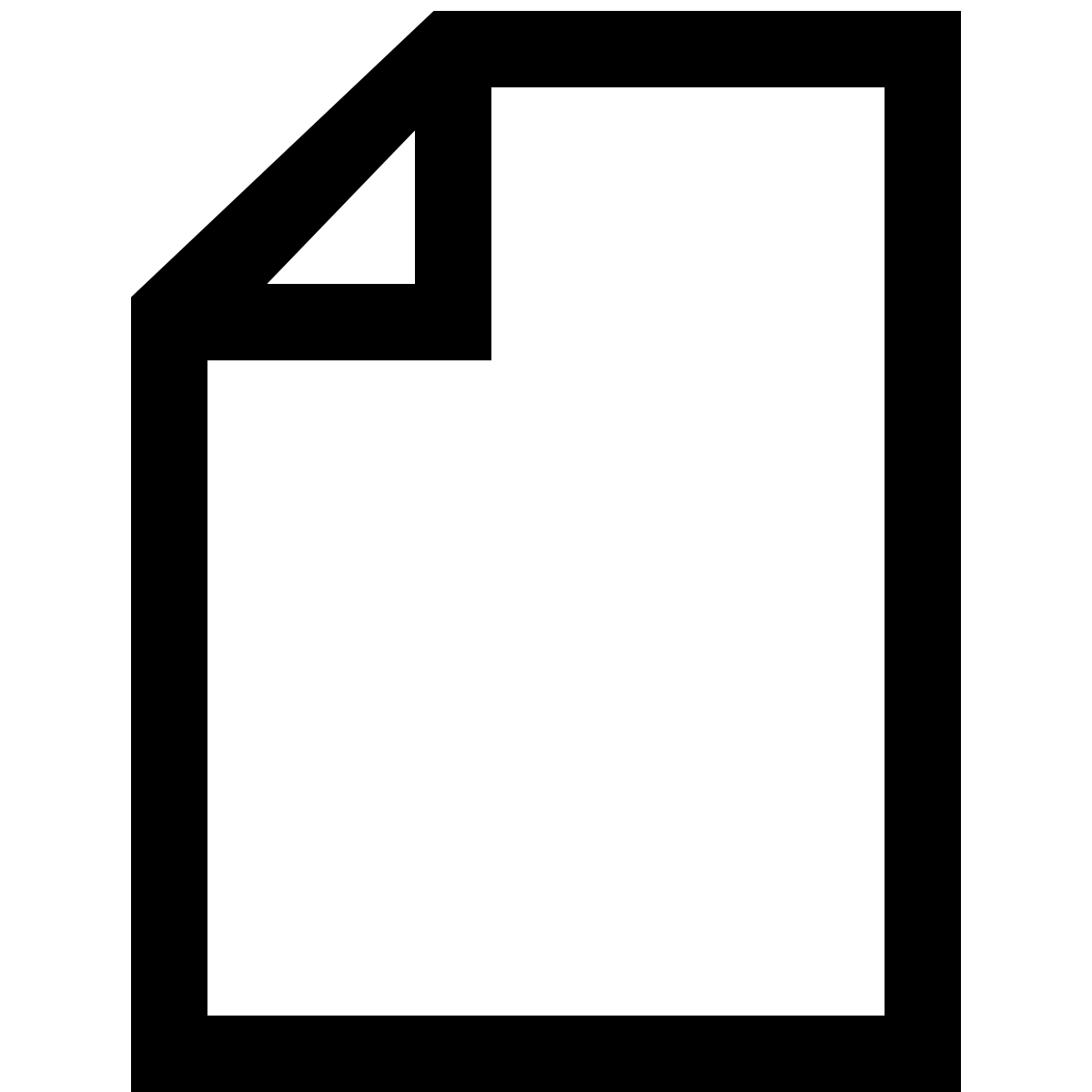 Tokens
Bytes
Semantic
Analysis
Lexer
Parser
Source
14
What makes a program valid?
Syntax
What does it mean to look like a valid program?
Semantics
What does it mean for a program to be valid?
Correctness?
Is the program the correct one for the job?
15